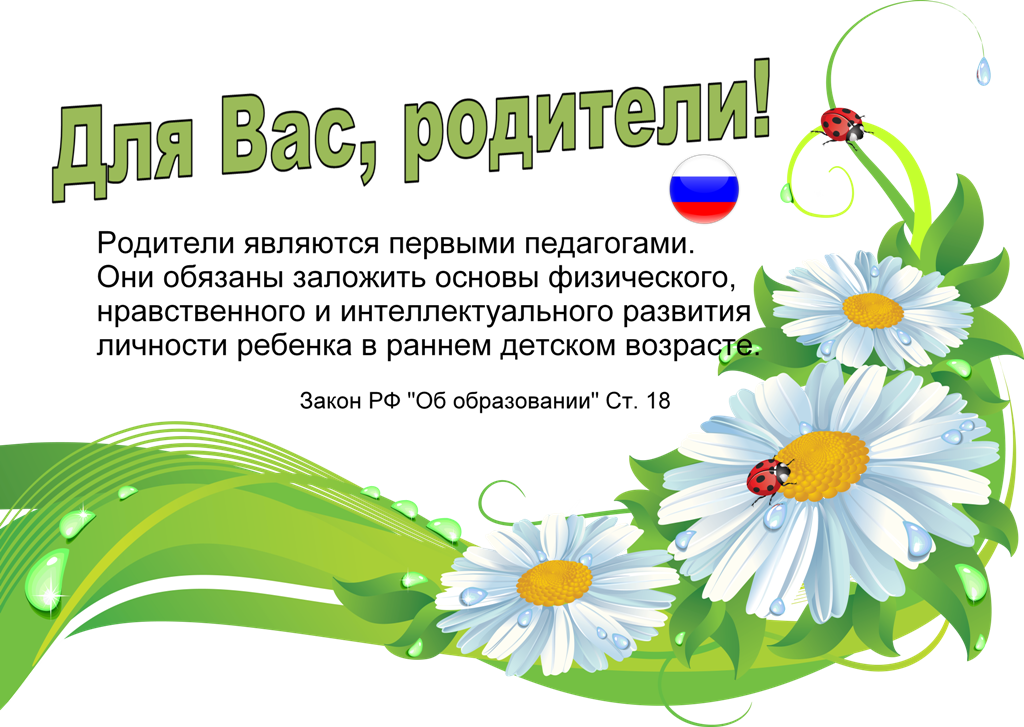 Вариант 1 (если Вы решили отдать ребенка в школу, закрепленную за Вашим домом) С 1 апреля по 30 июня: 1. Заполните и принесите в школу, за которой закреплен Ваш дом, заявление о приеме ребенка в первый класс. 2. Подпишите согласие на обработку персональных данных Ваших и Вашего ребенка (в бланке заявления о приеме). 3. Предъявите документы, подтверждающие Ваше проживание по указанному адресу. 4. Получите расписку о приеме заявления и документов с регистрационным номером. 5.После подачи заявления на информационном стенде школы с 30 июня познакомьтесь с приказом о зачислении Вашего ребенка в первый класс. Обратите внимание: заявление  принимается только от родителей (законных представителей) ребенка
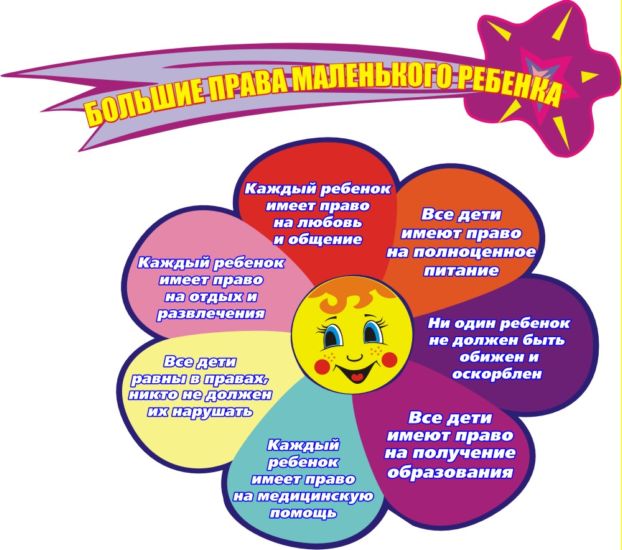 Документы, подтверждающие место проживания ребёнка: • оригинал свидетельства о регистрации ребенка по месту жительства или оригинал свидетельства о регистрации по месту пребывания на закрепленной территории; • родители (законные представители) являющиеся иностранными гражданами или лицами без гражданства дополнительно представляют: – документ, подтверждающий право заявителя на пребывание в РФ; – документ , подтверждающий родство заявителя (или законность предоставления прав обучающихся).
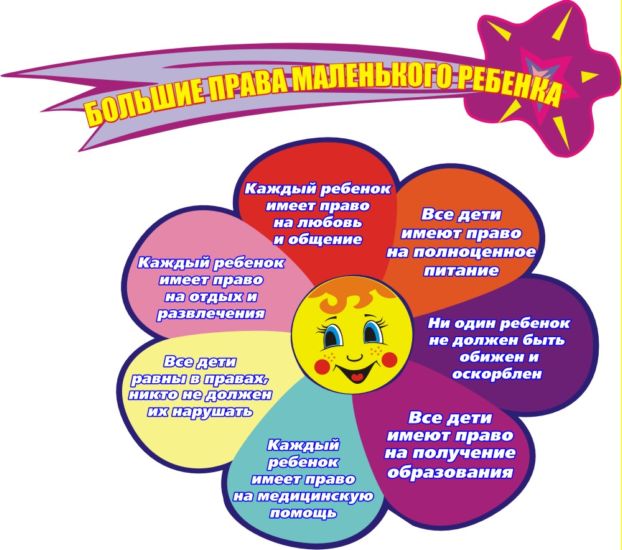 Вариант 2 (если Вы решили отдать ребенка в школу на свободные места) С 1 июля (или ранее – информация размещается на сайте школы): 1. Заполните и принесите в школу заявление о приеме ребенка в первый класс. 2. Подпишите согласие на обработку персональных данных Ваших и Вашего ребенка (в бланке заявления о приеме). 3. Предъявите документы (паспорт родителей и свидетельство о рождении ребенка). 4. Получите расписку о приеме заявления и документов с регистрационным номером. 5. На информационном стенде школы познакомьтесь с приказом о зачислении в первый класс. 6. Если ФИО вашего ребенка нет в приказе о зачислении в первый класс, обратитесь в школу, закрепленную за Вашим домом либо в районный отдел образования. Обратите внимание: заявление принимается только от родителей (законных представителей) ребенка
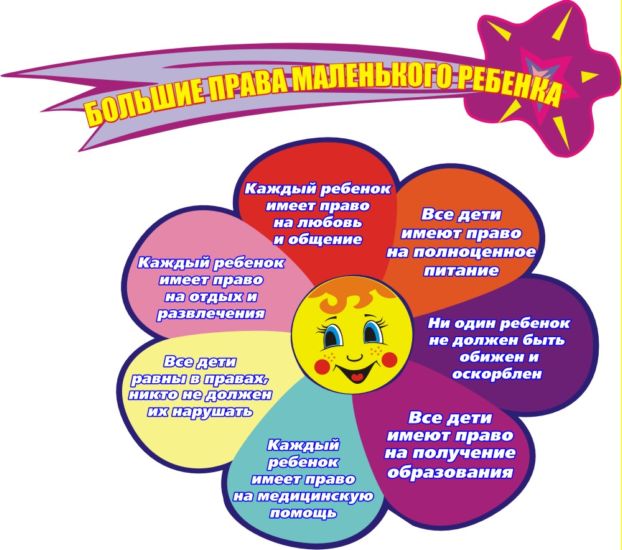 УВАЖАЕМЫЕ РОДИТЕЛИ БУДУЩИХ ПЕРВОКЛАССНИКОВ!с 1 апреля 2022 года начинается прием заявлений в первый класс  детей, проживающих на закрепленной за школой территории.         Родители (законные представители) ребенка предъявляют следующие документы: - заявление о зачислении (по установленной форме);- документ,  удостоверяющий личность родителя (законного представителя) ребенка (паспорт);- оригинал и копию свидетельства о рождении ребенка или документ, подтверждающий родство заявителя;- свидетельство о регистрации ребенка по месту жительства или по месту пребывания на закрепленной территории;      Зачисление в школу начинается по достижении детьми к 1 сентября 2022 года возраста 6 лет и 6 месяцев.Место приема документов – кабинет зам. директора по УВР:Адрес: г.Шали улица Чичерина,19Документы принимает:  зам. директора по УВР в н/з – Бекаева Зара АлаудиновнаВремя приема документов:  с 8.00. до 16.00. – ежедневно, кроме выходных дней           Полную информацию о приеме в 1 класс вы можете найти на сайте МБОУ «СОШ№2 г.ШАЛИ» в сети Интернет в разделе «Информация для родителей»  и на информационном стенде.
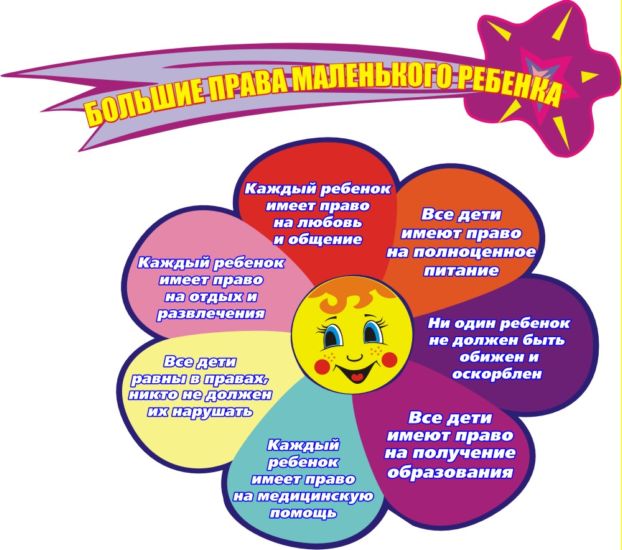 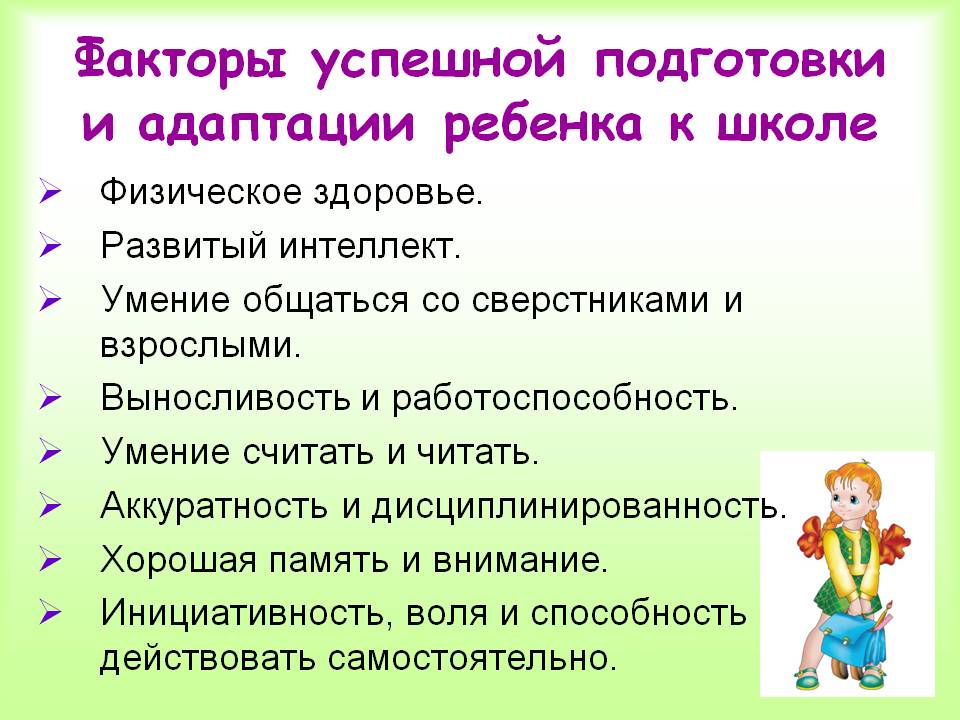 Список учебных принадлежностей для первоклассников: Папка для тетрадейТетради: в клетку (обычную), в линейку (узкую)ПеналРучка ученическаяКарандаши: простые, цветныеЛастикТочилка для карандашейЛинейка (10-15 см) с четкими делениямиТреугольник, циркуль, картон, цветная бумага, пластилин Ножницы (с тупым концом), клей (либо карандаш, либо (белый)Альбом (тонкий) – 2-3 шт.Природный материал, нитки для шитья и вышиванияКонструктор, иголка с большим ушкомКраски акварельные, кисточки (2-3 шт.), баночки для водыПалитраСпортивный костюм, футболка, спортивная обувььОбложки для тетрадей, для книгСчетные палочки, касса букв и слогов, касса цифр
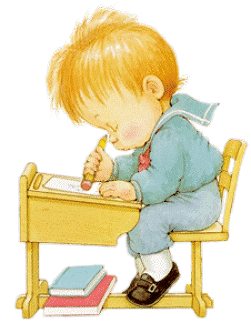 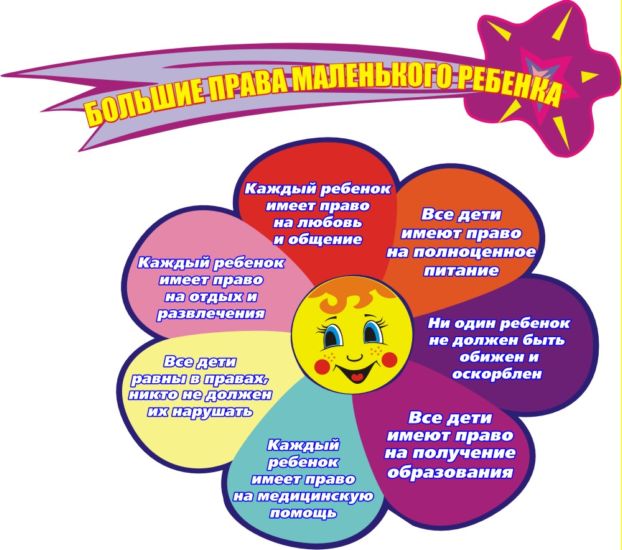